ANIMAL GENETICS & BREEDING 
UNIT - IBiostatistics and Computer Application
Lecture – 6

Design of Experiment


 Dr K G MandalDepartment of Animal Genetics & Breeding Bihar Veterinary College, Patna Bihar Animal Sciences University, Patna
Design of Experiment
Design of Experiment: Proper allotment of treatment to the available experimental units.
Treatment:	It is the factor whose effect is to be studied.
	Example: Application of drugs, feeds, conditions, methods, etc.
 Experimental units: The subjects or individuals upon which an experiment is conducted.
Example: Laboratory animals, primates, cattle, buffalo, sheep, goat, poultry, plant, a plot of land, etc.
Necessity of designing an experiment:
	1. To get maximum information from the available 	resources. 
	2.To know the effect of treatment on 	experimental 	units and to make comparison between treatments.
	3. To know whether the difference between  		the 	effect of two treatments is significant or not.
	4. A well designed experiment has a well defined 	method of statistical analysis of data.
6. An ill- designed experiment is not likely to give proper estimates of parameters and comparisons between treatments  with desired precision even if the method of data analysis is very good.
	7. The design of experiment is essential to get all the important treatment effects to be compared independently.
Important considerations: 
	1. Objectives of the study
	2. Types of experimental materials available
	3. Characters to be studied
	4. Treatments to be undertaken for comparison
	5. Precision required
Principles of designing an experiment:
	1. Objective of the experiment, Variability in the 	experimental units, Precision required and comparison 	to be made among various treatment effects must be 	very 	clear to the experimenter.
	4. The design shall be least complicated.
	3. When new treatments are under investigation, a 	tested treatment shall be kept as a control.
	4. Statistical analysis of data should be easy as far as 	possible.
Methods to increase the efficiency of experiment:
	1.Following randomization in the allotment of 	treatment to 	the experimental units.
	2. Use of replication under each treatment.
	3. By using local 	control (also known as blocking). 	Grouping of experimental units is made to make 	them 	homogeneous under each group.
	4. Use of auxiliary character, if any.
1. Randomization:
	Randomization is a process employed to avoid biasness in the allotment of treatments to the experimental units.
			Control		F1			F2		F3		Total
Kids			5				5			5			5				20
	Methods of randomization:
	i) Lottery system
	ii) Using the table of random numbers
2.  Replication:
	It is the number of times the effect of treatment is measured.
	In other words, it is the number of  observations made under each treatment.
Example:
 No. of treatments – T1, T2, T3, ……….Tt
 No. of obs. under each treatment – n1, n2, n3, ……..nt
Then, no, of replication under the treatments T1, T2, T3, …………..Tt will be n1, n2, n3, ……….nt respectively.
Use of Replication:
	i)	For proper estimation of error component of variance.
	ii)	 To reduce the magnitude of standard error, thereby to make the design of experiment efficient and precise.
	iii)	To decide the number of observation (replication) to be recorded under each treatment.
	iv)	To decide the number treatments to be tested with the available experimental units.
i. To provide proper estimation of error component of variance.
		Only one observation under each treatment cannot provide the estimation of error. 
Each observation is the sum of the:
effect of treatment
effect of experimental unit 
 effect of uncontrolled extraneous factor  (error)
Influence of factors on lactation milk yield of the cow:
	Y1 = C1 + F1 + E1
	Y2 = C2 + F2 + E2
Where, Y1 & Y2 = LMY of cow 1 & 2 respectively.
	C1 & C2 = Genetic effect of cow no. 1 & 2 respectively.
	F1 & F2 = Feed 1 & 2 or treatments.
	E1 & E2 = Extraneous factor or error.

(Y1 – Y2) = (C1 – C2) + (F1 - F2) + (E1 – E2)
There is no possibility of getting separate estimation of error.
ii) To reduce the magnitude of standard error (SE):
	Why?
 Effect of two or more treatments are required to be compared.
	 Reduction in SE helps in detecting even smaller difference between two treatment means.
 To increase the efficiency of experiment i.e., to make the design of experiment precise.	
But how?
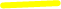 iii) To decide the number of observation to be recorded under each treatment.
	To make the Design of experiment precise, for safer side, the minimum error degrees of freedom (df) should be at least 10.
	In CRD, the error df = t(n – 1)
Where,	t = no. of treatment
		n = no. of replication per treatment.
iv) To decide the number treatments to be tested with the available experimental units.
In case of CRD, the error df = t(n – 1)
						 that is t(n -1) = 10
	Total number of experimental units, N = nxt
Where, t = no. of treatment & 
			 n = no. of replication per treatment
If total no. animals available, N = 20
Then, no. treatments will be decided by allotting at least 1 df or 2 animals per treatment.
Hence, N = nxt or, 20 = 2xt or, t = 20/2 = 10
3. Local control or blocking:
	Grouping of experimental units is done to reduce the variability among the experimental units within the block.
Types of Design:

	1. Completely Randomized Designed (CRD)
	2. Randomized Block Design (RBD)
	3. Latin Square Design (LSD)
Completely Randomized design (CRD)
CRD is used when experimental units form a homogenous group.
Example:
	i) Day old chicks of the same breed.
	ii) Very young Laboratory animals – mice, rats, etc.  
	iii) In agriculture, several plot of land in the same 	field.
 Allotment of treatment to the experimental units:
	Allotment takes place completely at random.
Example:
	Let there are N units and ‘t ‘ treatments, N will be multiple of ‘t’. Then,
		N = nt
	Each treatment is allotted with n units at random.
Total no. of experimental units required:
	IT is decided by error degrees of freedom.
	For precise test of significance in CRD the minimum error df should be at least 10.
In CRD, the error df = t(n – 1) = 10
Q. Five (5) treatments are to be compared. How many number of experimental units will be required?
Ans.	t = 5, error df = 10
Then, 5(n – 1) = 10, 
	or, 5n – 5 = 10
		5n = 10 + 5 = 15
		or, n = 15/5 = 3
Hence, total no. of exp. Units, N = nt = 3x5 = 15
Degrees of freedom:
	DF for treatment = t – 1
	Error DF = t(n – 1)
	Total DF = (tn – 1) = N – 1
	Analysis of Variance (ANOVA)
Number of Feed (Treatment) = 4
Total number of animal		= 20
Advantage of CRD:
Easy to design
 Analysis of data is simple & straight forward.
 Statistical analysis do not become complicated if some of the experimental units fail to provide information.
Disadvantage of CRD:
The design requires homogeneous set of experimental units.
If experimental units are not homogenous, the error component will be large and this will make the treatment comparison less efficient.
Randomized Block Design
This is an improvement over CRD.
This is applied when experimental units are heterogeneous.
 All the  experimental units are grouped into different homogeneous blocks according to variability.
Number of experimental units within each block are the multiple of treatments.
Allotment of treatment is not completely at random like CRD but the allotment is completely at random within the homogeneous block.
Example: To study the effect of certain feed on body weight gain of day old chicks. 
Chicks are from different breeds say – New Hampshire, Plymouth Rock, Cornish & Sussex.
Total number of chicks = 80
Number of chicks in each breed = 20
Number of male = 10
Number of female = 10
Number of Block = 4
Degrees of freedom:
In RBD, each treatment is applied to one experimental unit within each block.
Number of replication of each treatment is equal to number of blocks.
Number of treatment = t
 Number of Block = b
Precise test of significance:
 The number of blocks and number of treatments will be such that the error degrees of freedom should be at lest 10. 
Example: 
Number of treatment, t = 4
Number of block = b
	10 = (b – 1)x(4 -1) = (b – 1)x3 or, 10 = 3b – 3 
	or, 3b = 13 or, b = 13/3 = 4.2 or 4
Total no. of experimental units = 4x4 = 16
Merit of RBD:
Most frequently used design. It is easy to design with one local control.
Statistical analysis of data is simple but little bit tricky than CRD.
It eliminates one assignable causes of variation among experimental units  by using local control or blocking.
The error DF in RBD is lesser than that of CRD due to removal of DF for blocks.
Demerit of RBD:
When the number of treatments to be compared is large then it becomes difficult to get large blocks of homogeneous experimental units.
The analysis of data becomes difficult if one or more than one observation in RBD is missing.
	Under such condition it will be necessary to 	remove or omit that block.
THANK 		YOU